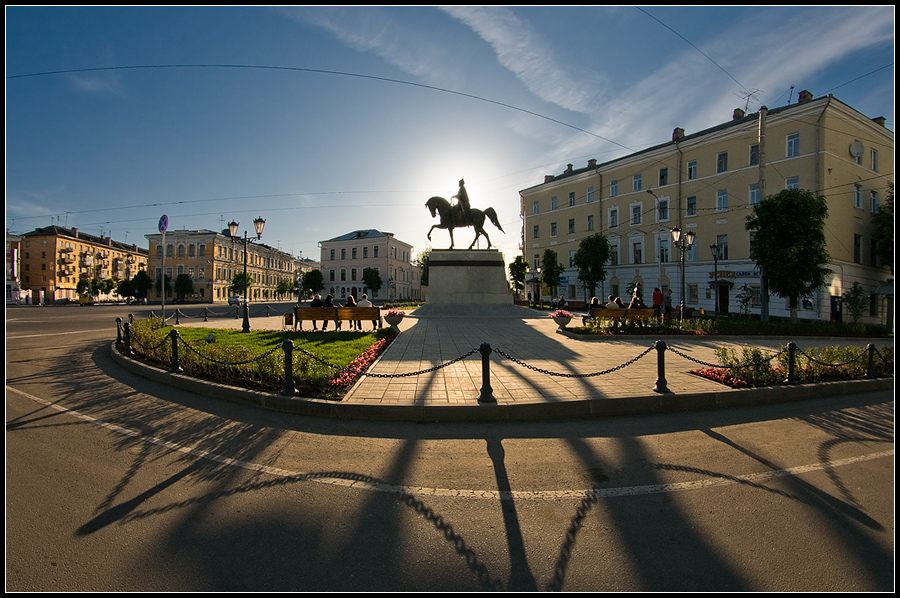 Проект “Улицы героев в Твери”
Работу выполнили учащиеся 5 В класса 
МОУ СОШ № 29 г. Твери
Руководитель проекта Година О.А.
Тверь 2015.
Цель проекта
Популизация героев ВОВ среди молодежи , а также изучение подвигов героев СССР на примере выходцев из Твери.
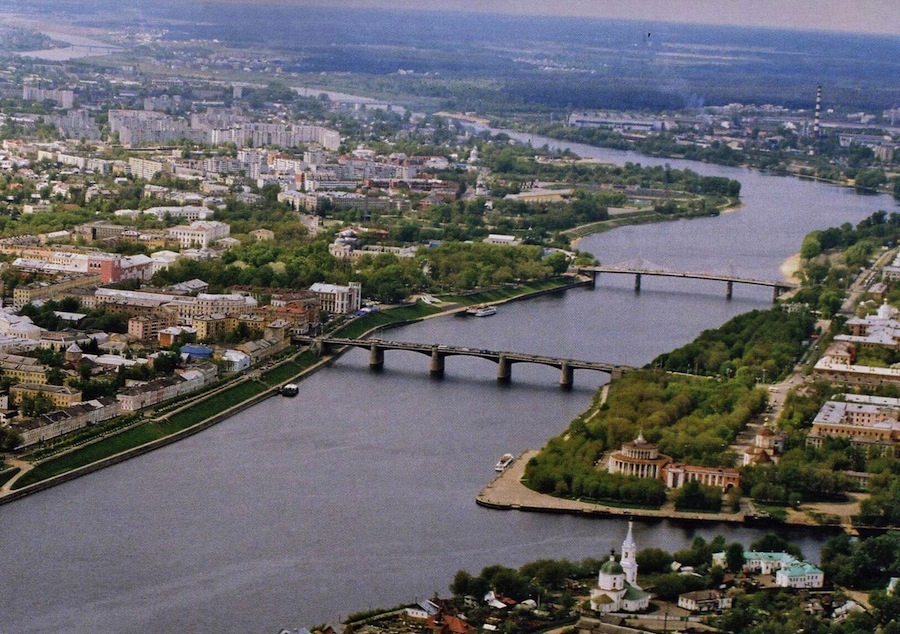 Пичугин Евгений Иванович
Лётчик истребитель 441-го истребительного авиационного полка, мл. лейтенант.
Родился 17.01.1922г. в селе Шумашь Рязанской области в семье рабочего.
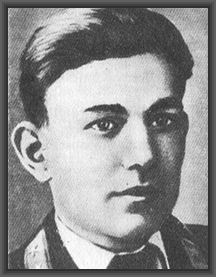 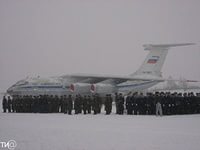 Перед армией окончил Оренбургское авиационное училище. Участник ВОВ с 1941г. Охранял небо Ярославля, Ржева, Калинина.
12.01.1942г. Полк перебазировался на аэродром Мигалово в районе Калинина.
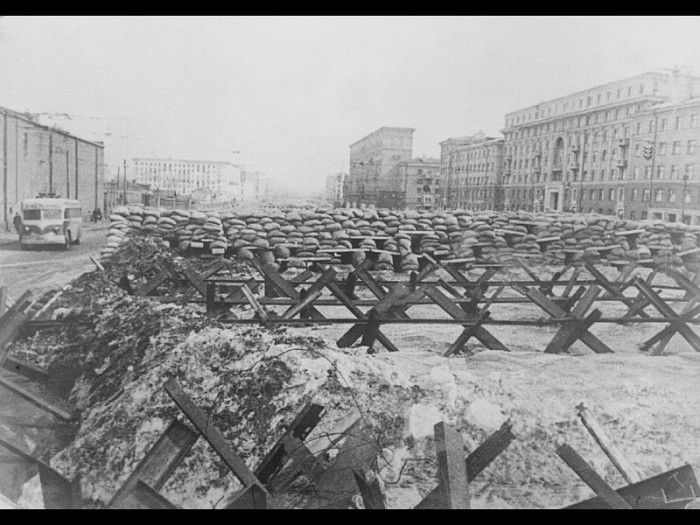 За несколько месяцев войны он совершил более 100 боевых полётов.
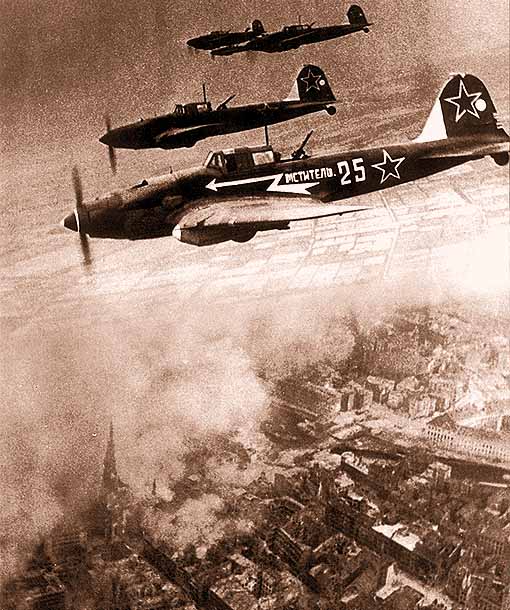 В 1942 году в небе над нашим городом  Евгений Пичугин вступил в бой с 8 вражескими бомбардировщиками и 4 истребителями противника.
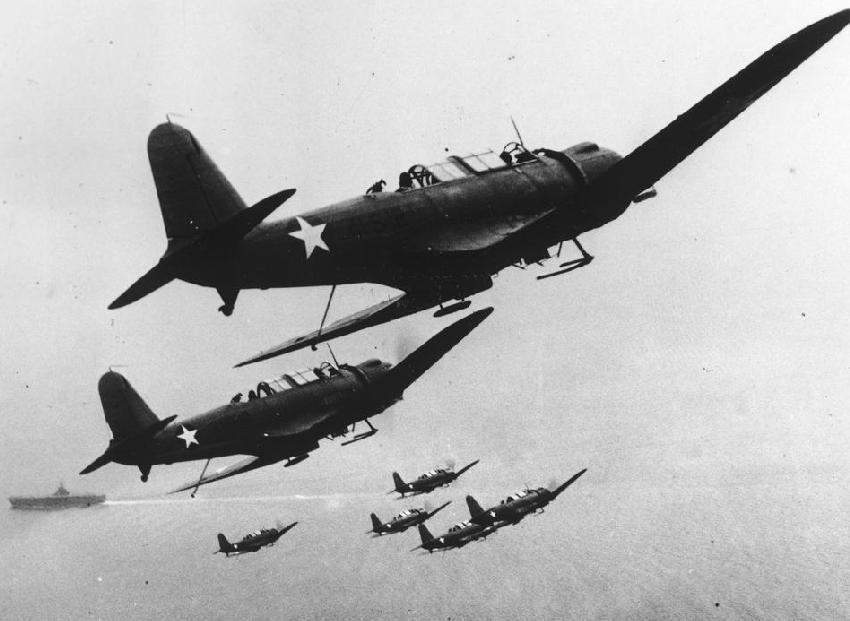 Решительными действиями он расстроил порядок вражеских самолётов, не дал провести им прицельное бомбометание и затем тараном сбил ведущего группы немецких истребителей.
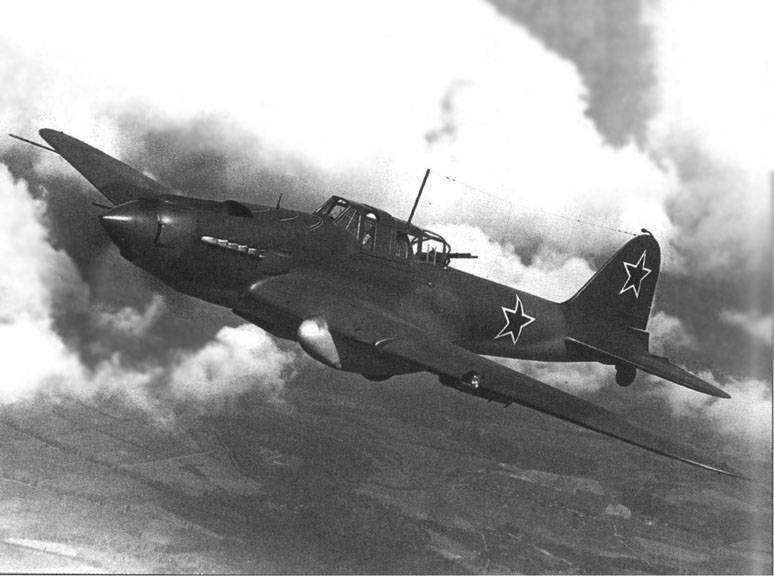 Евгений Пичугин не сумел дотянуть до своего аэродрома…
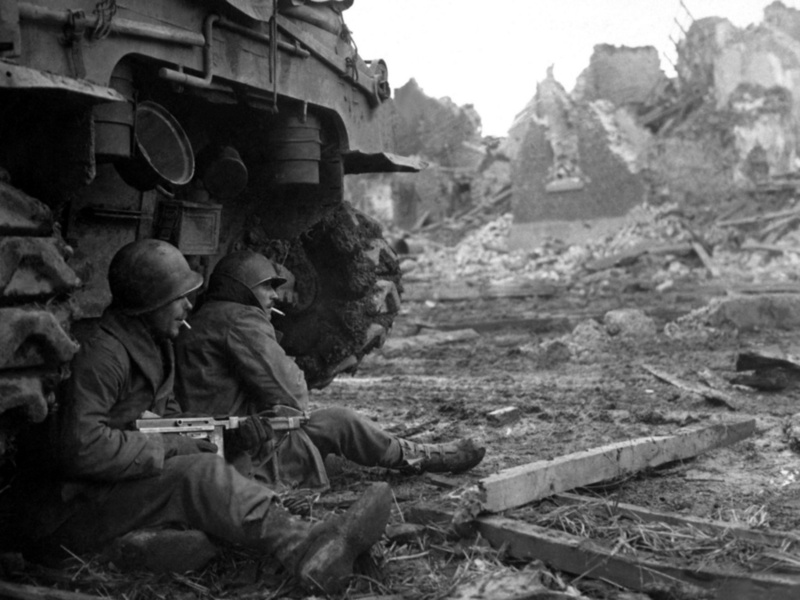 14.02.1943г. Пичугину было присвоено звание героя Советского Союза, посмертно.
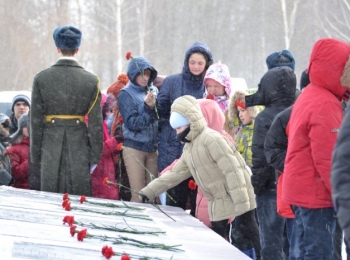 В Твери одна из улиц носит имя Евгения Пичугина. Она находится в Пролетарском районе.